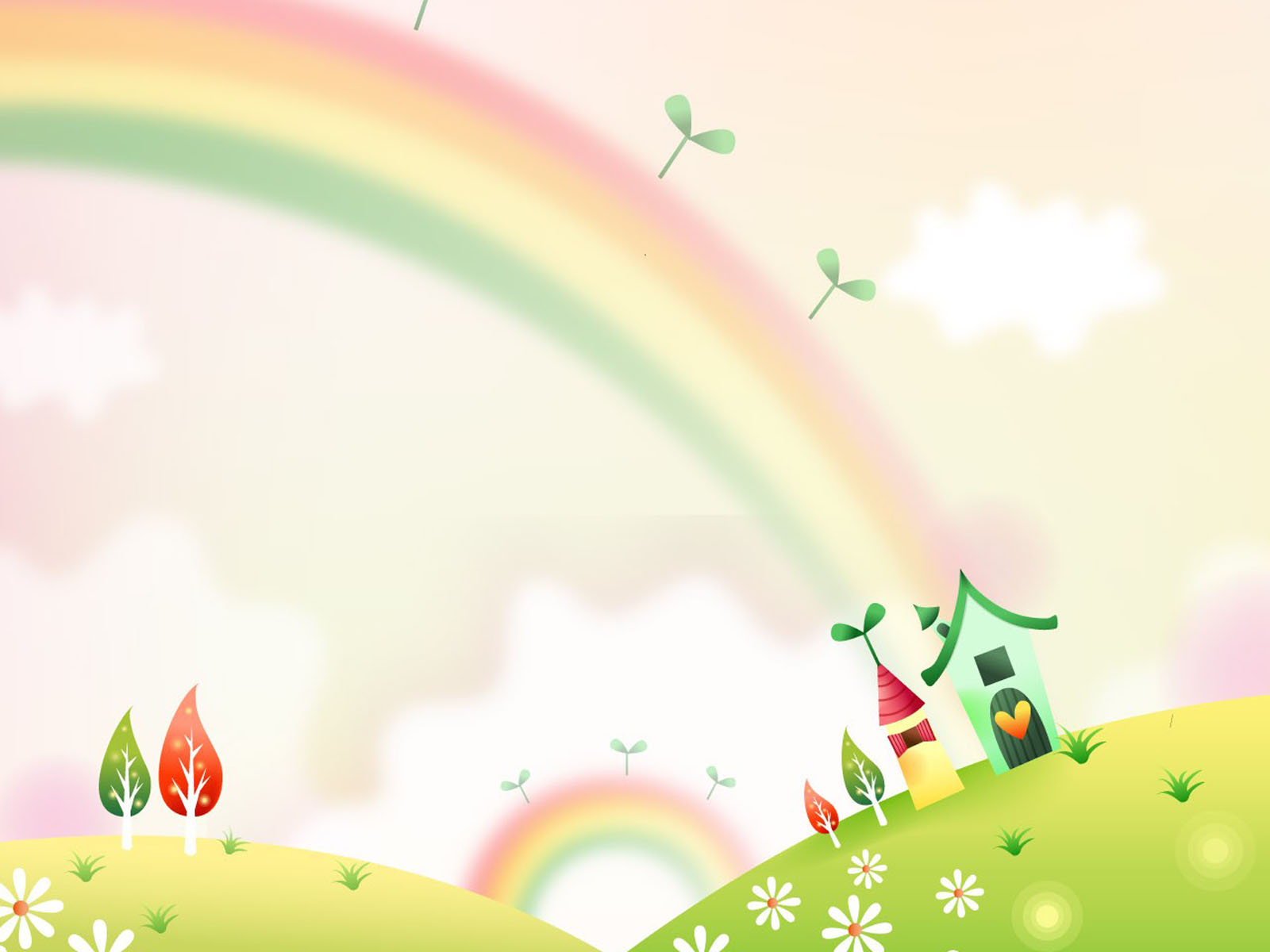 Chủ đề 7:
Lễ hội quê em
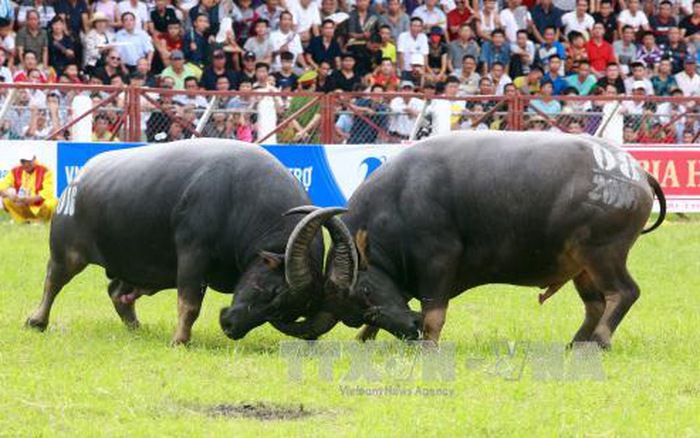 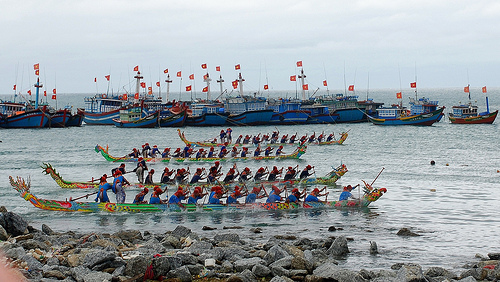 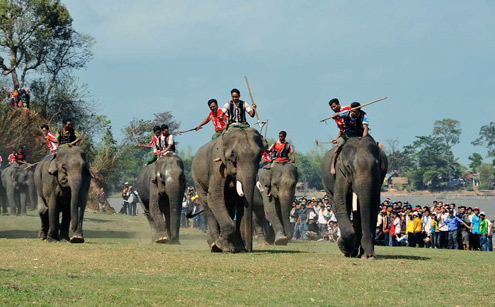 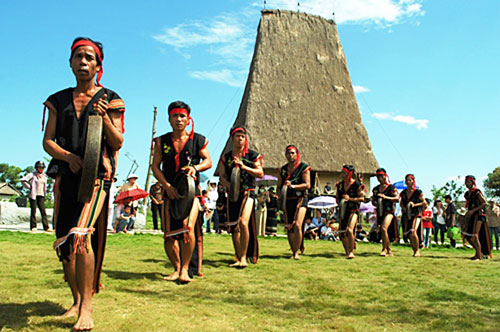 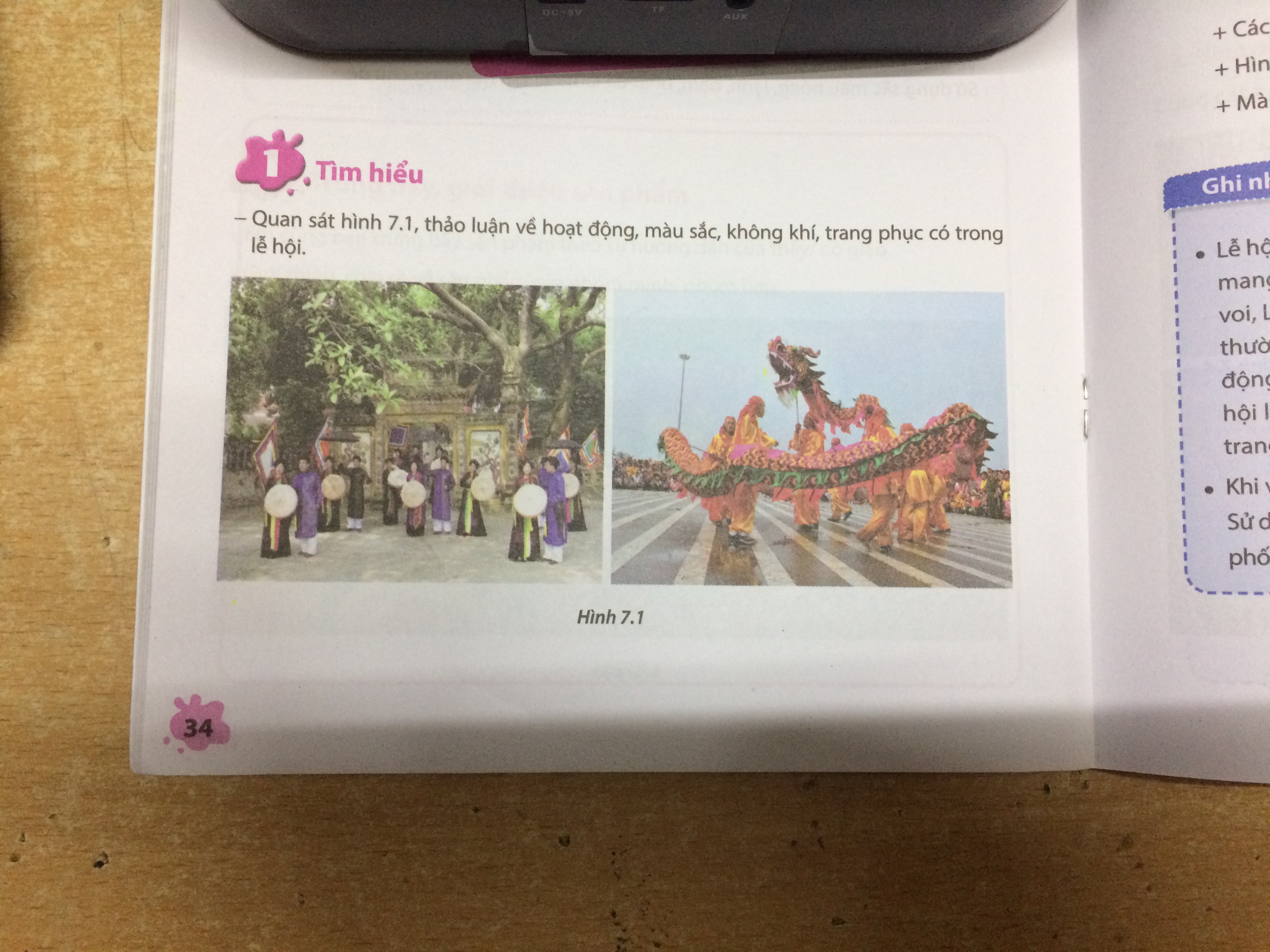 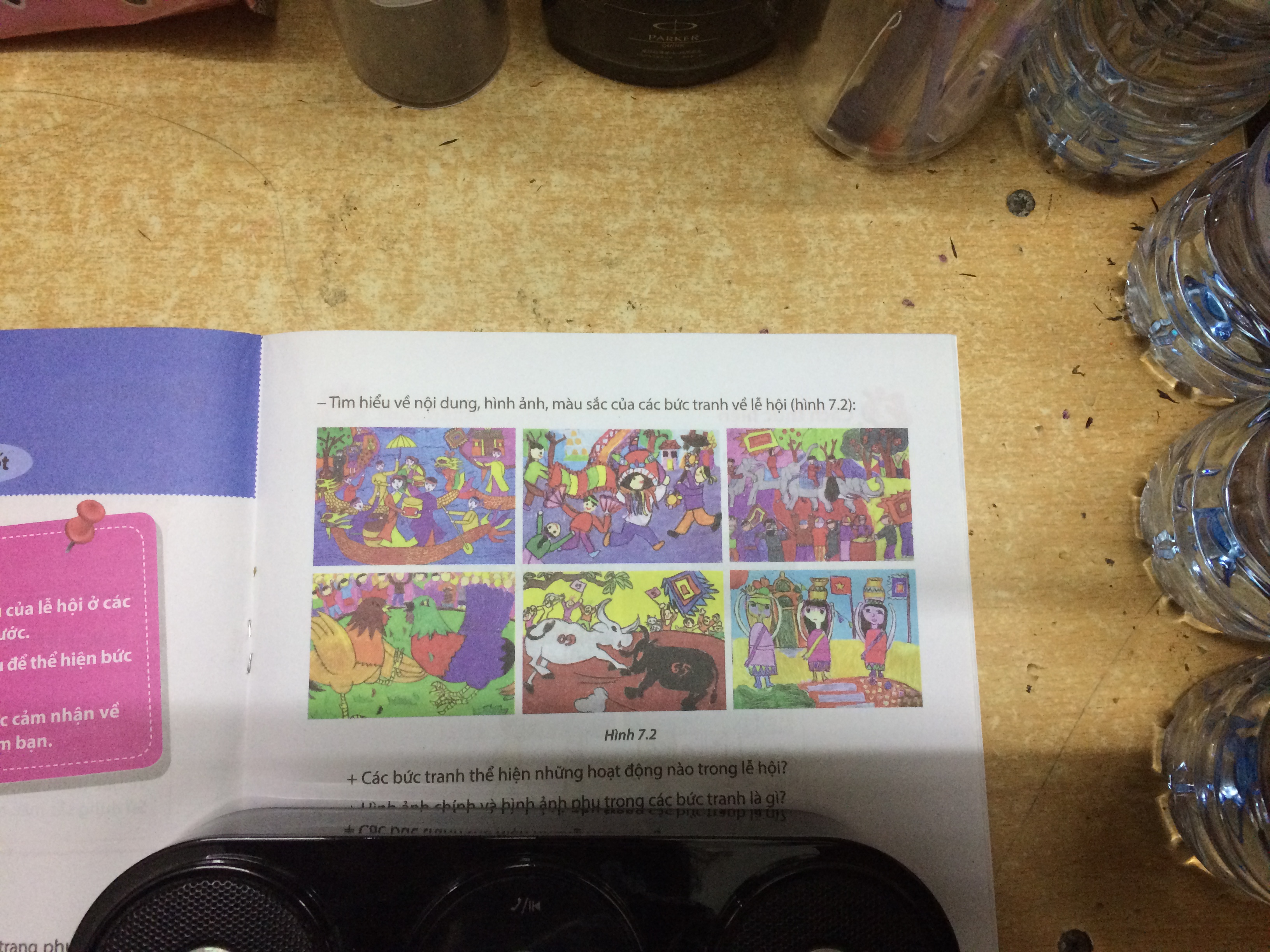 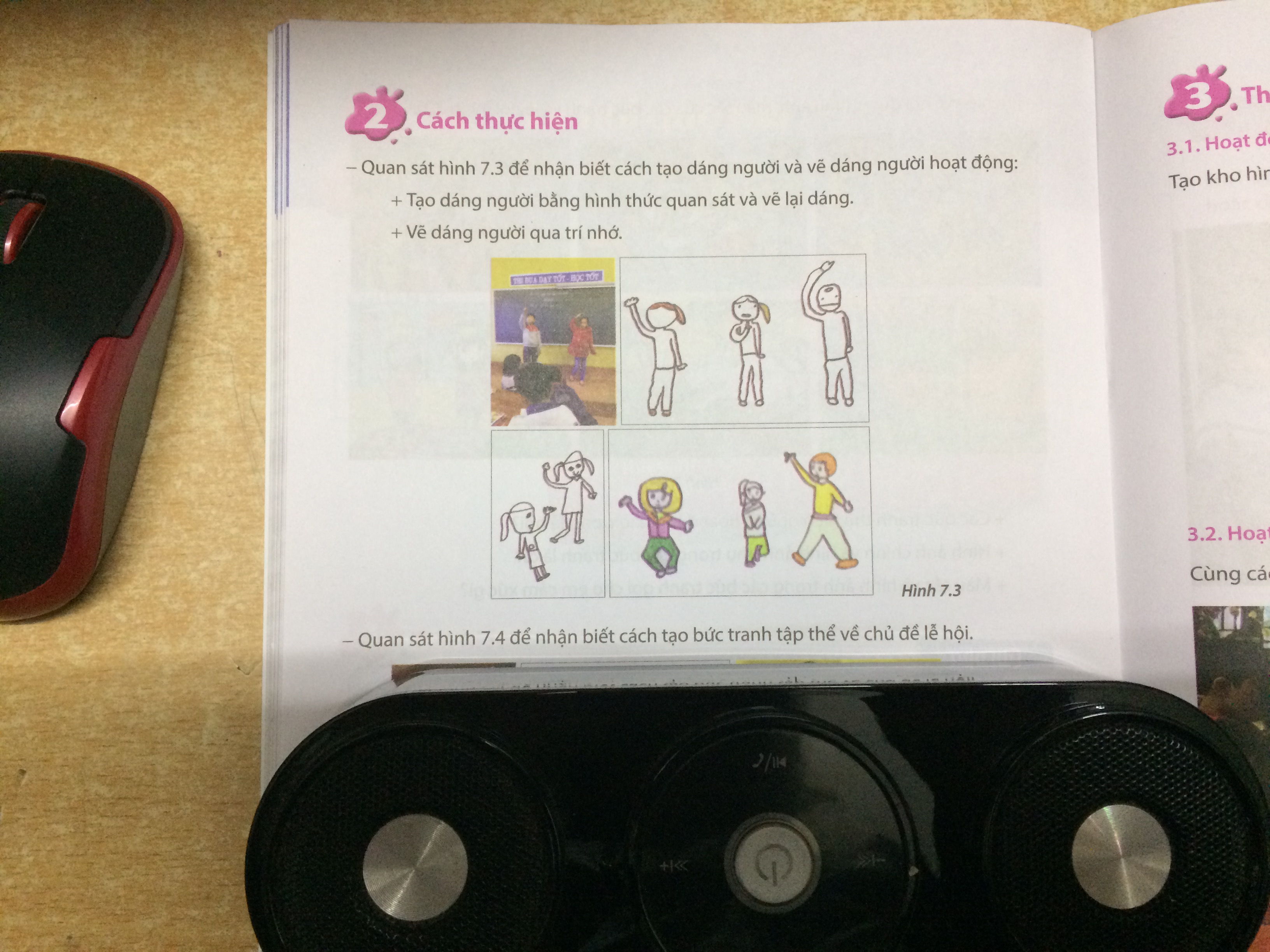 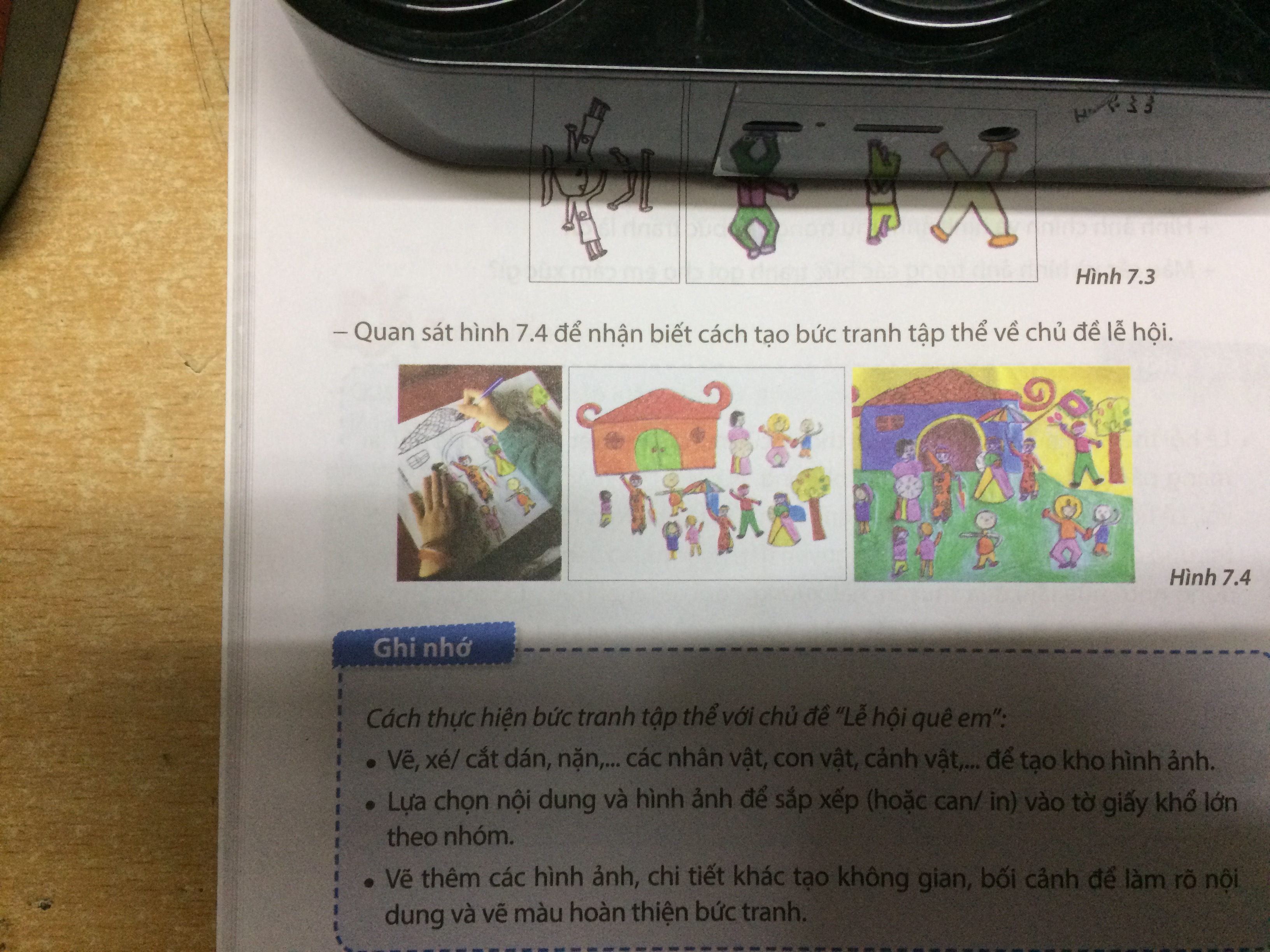 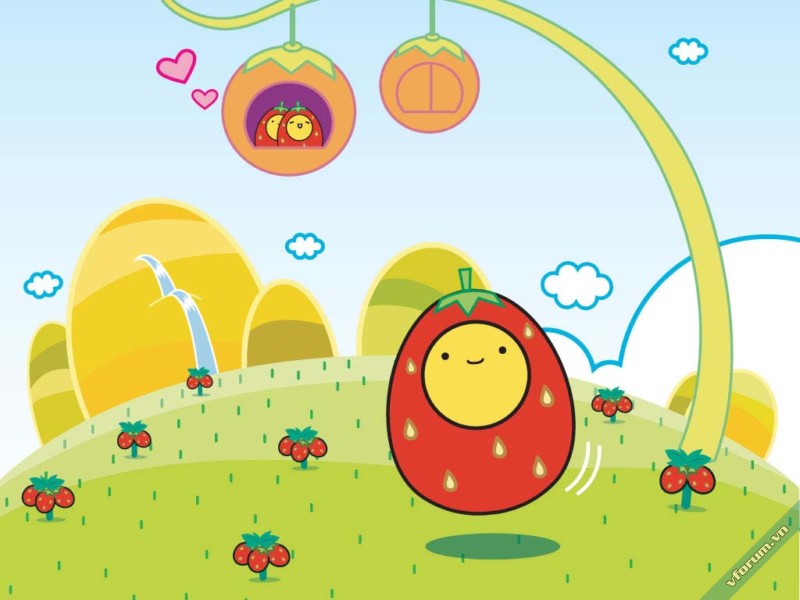 Thực hành
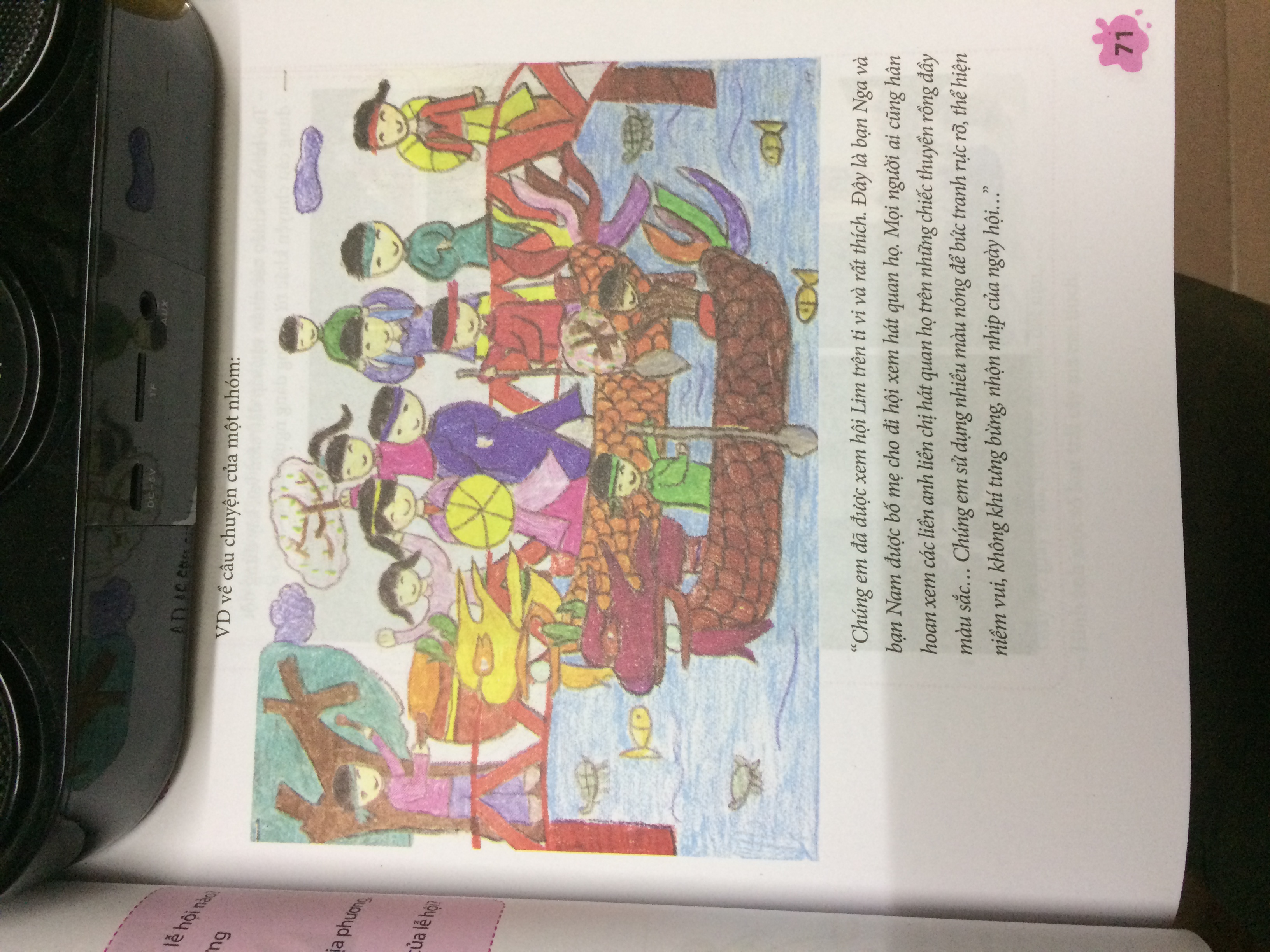 Vận dụng – sáng tạo
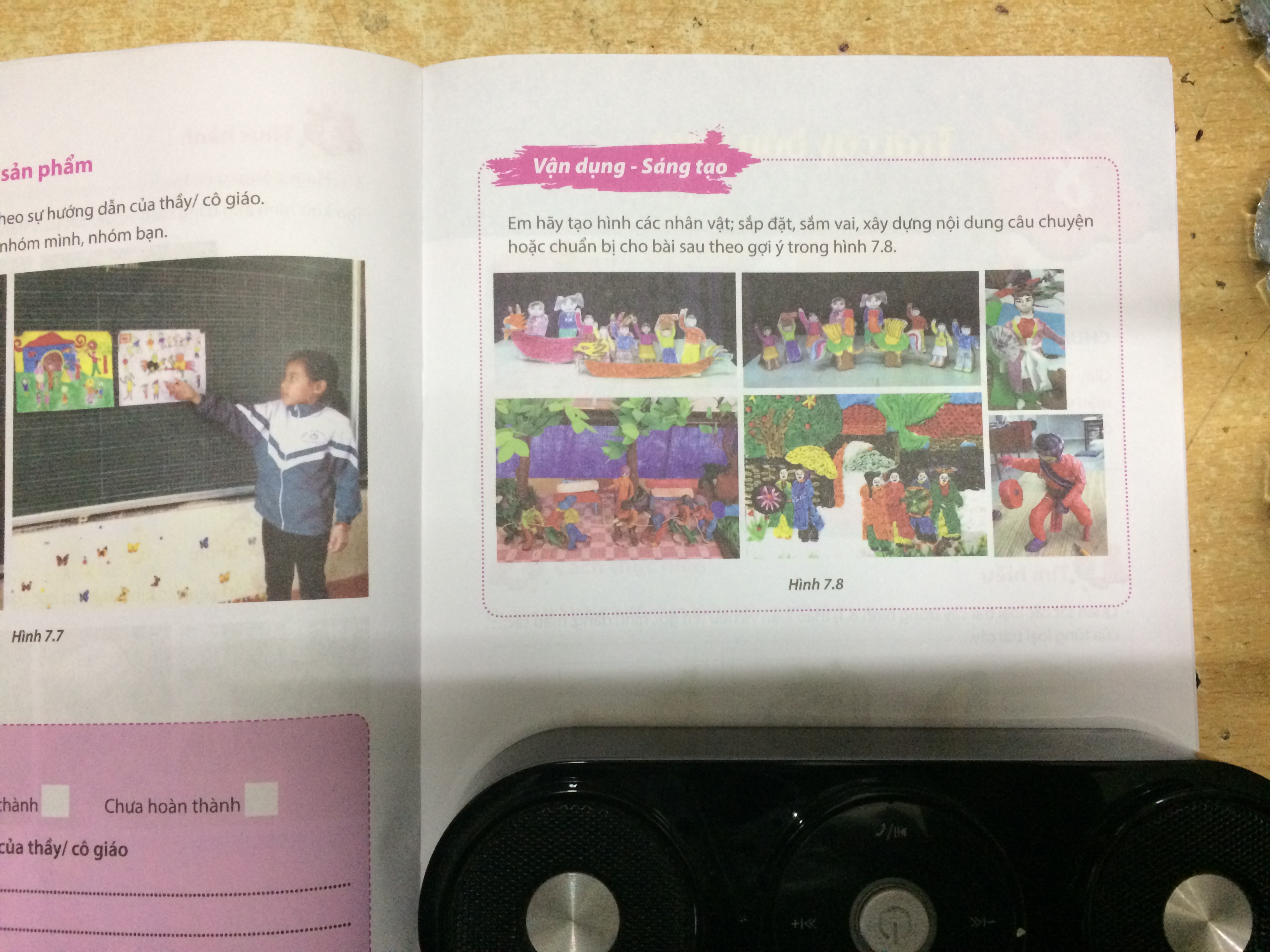